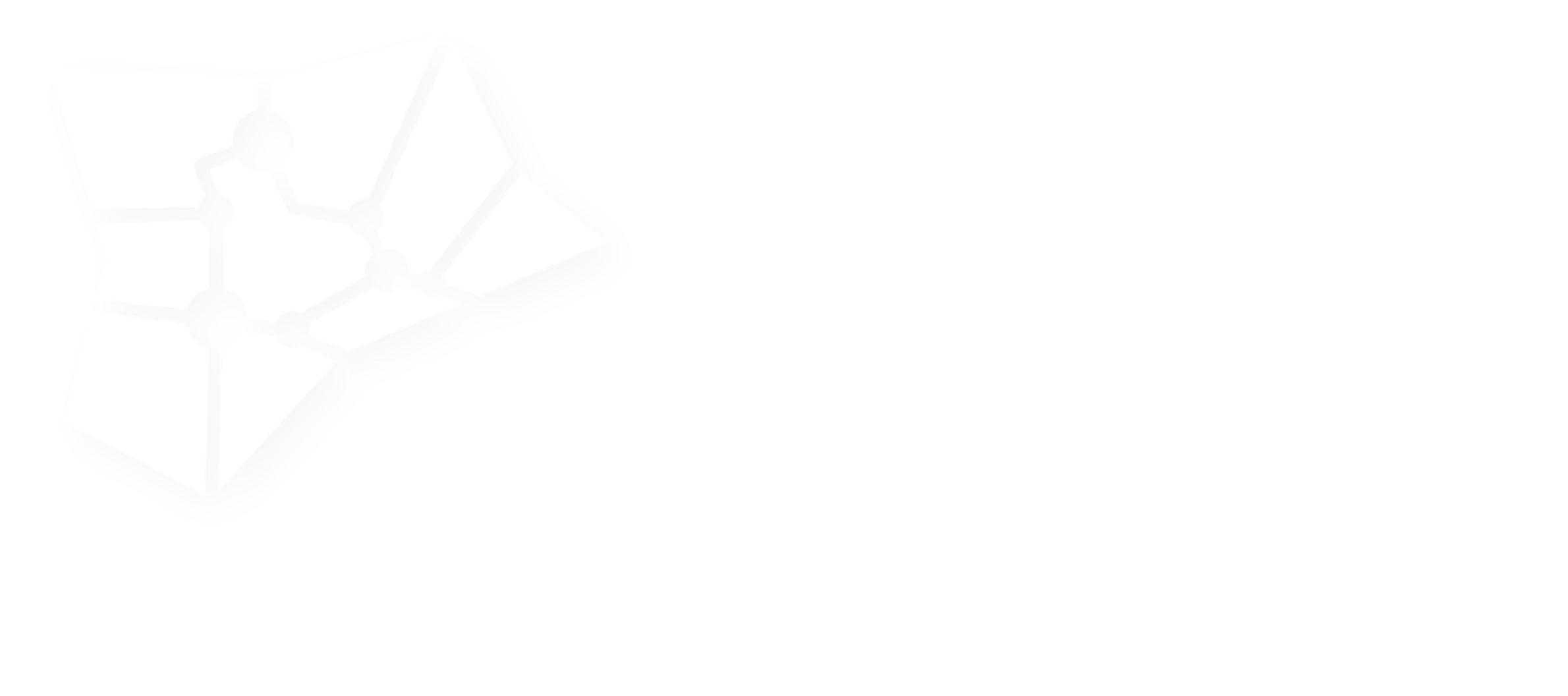 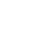 Info@digis3.eu
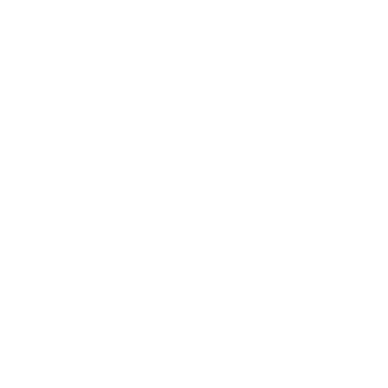 THANK YOU VERY MUCH
DIGIS3
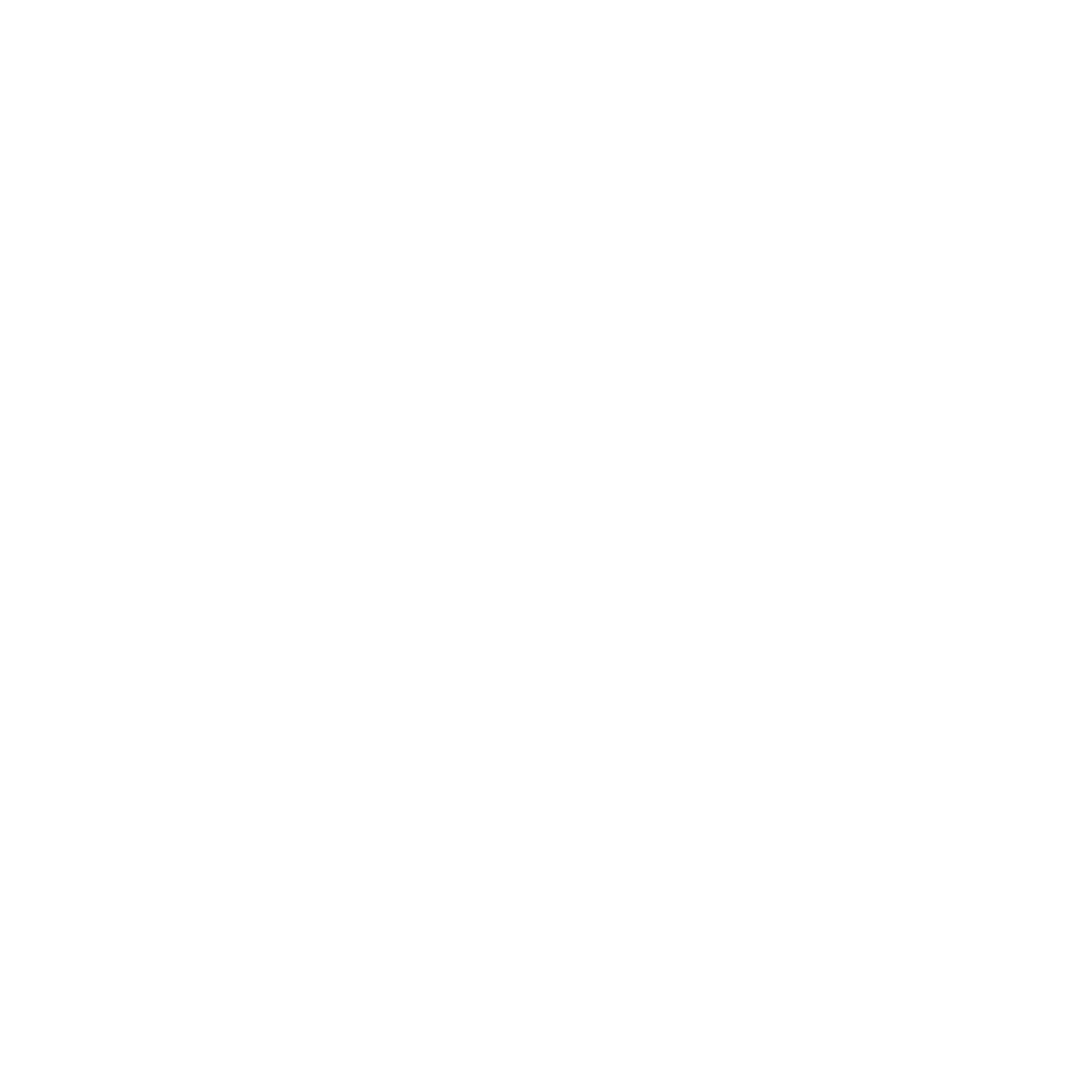 @DIGIS3
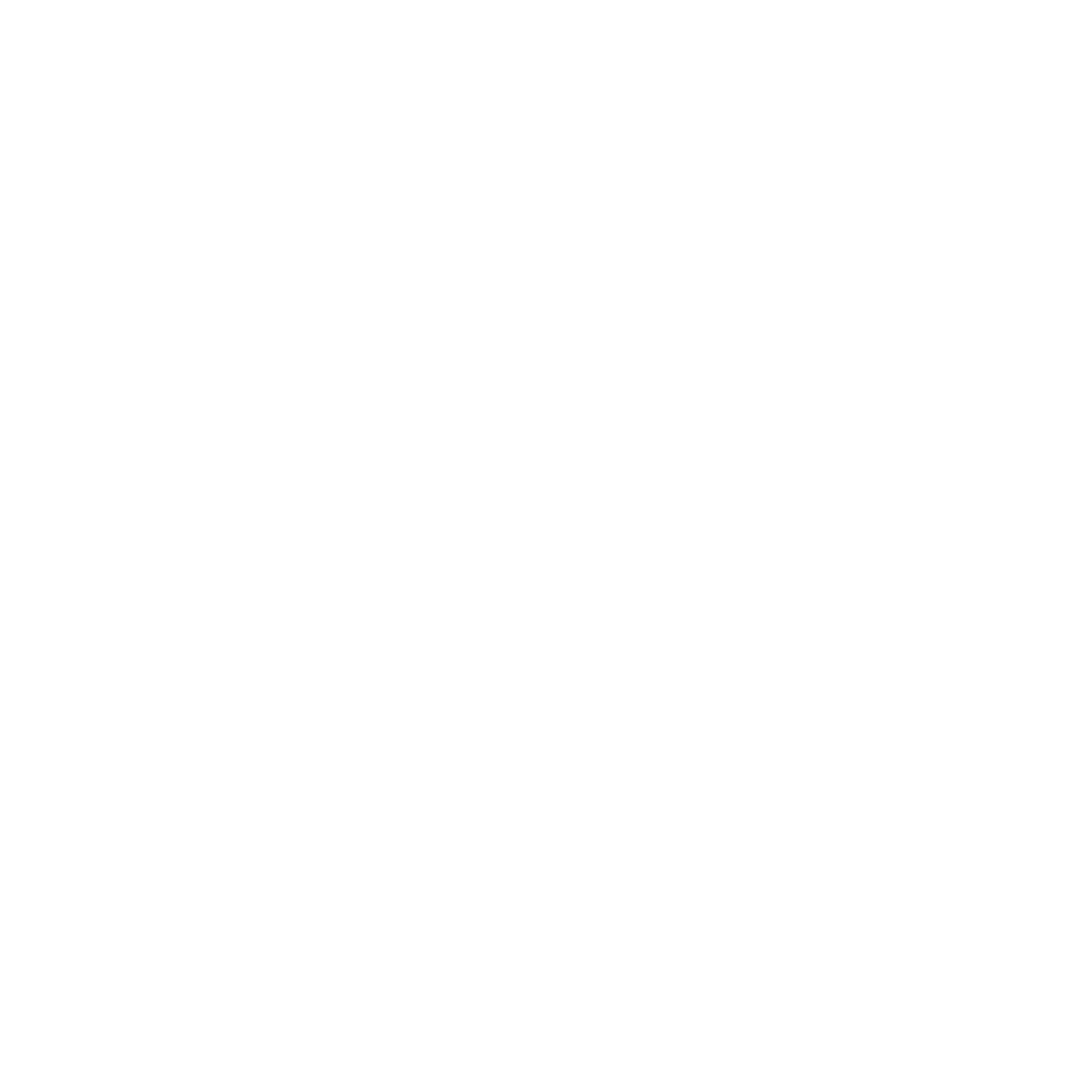 DIGIS3
digis3.eu/en
Co-financed by the European Union and the Ministry of Industry, Commerce and Tourism and the EOI Foundation of the Government of Spain, in the framework of the Recovery and Resilience Mechanism financed by the European Union's Next Generation funds. However, the views and opinions expressed are solely those of the author(s) and do not necessarily reflect those of the European Union, the Ministry of Industry, Commerce and Tourism or the EOI Foundation. Neither the European Union nor the granting authority can be held responsible for them.